Вятский костюм
Презентацию выполнила учитель трудового обучения Частикова Н.М.
Девичий костюм Вятского уезда
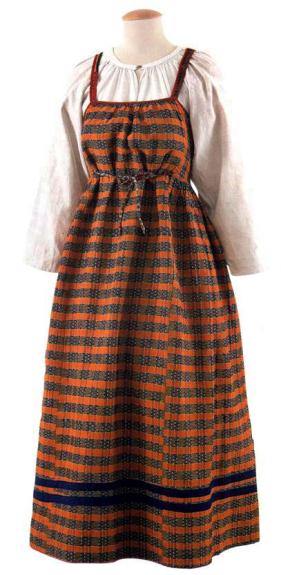 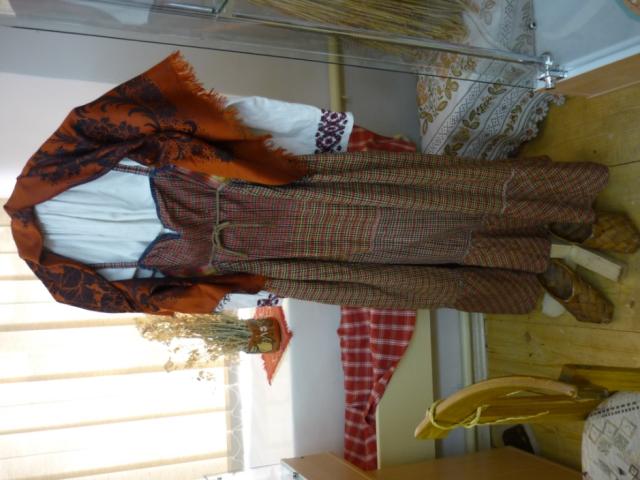 состоит из рубахи, 
сарафана,
 передника,
 нижних юбок 
и вязаного пояса. 
Одежды на Руси были свободные и длинные.
Девичий костюм Вятского уезда
В Вятской губернии отмечался «девичий праздник» (на 6 неделе  после Пасхи).
В этот день нарумяненные девушки на выданье прогуливались по улицам в своих лучших нарядах в надежде привлечь к себе внимание женихов, а женихи и их матери высматривали будущих невест, придирчиво оценивая по одежде достаток их семей, чтобы затем послать к ним сватов.
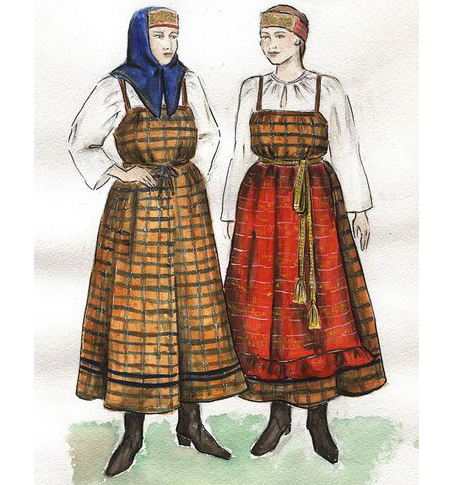 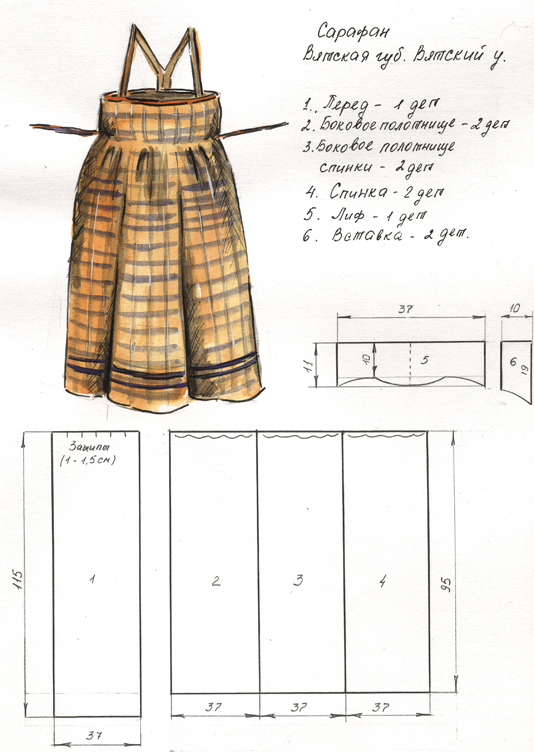 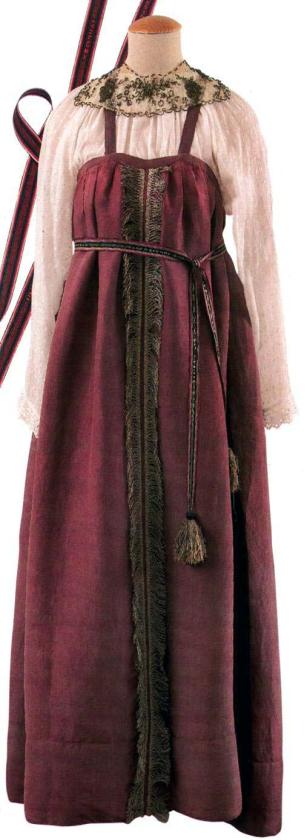 Рубаха
Рубаха – основа женского народного костюма, шилась из белого льняного или конопляного полотна. Украшалась вышивкой, узорным ткачеством, композициями из тесьмы, полосками из кружева, лентами, блестками и бисером. Самой нарядной считалась одежда из красной ткани. Узоры оберегали женщину от «сглаза». Особенно украшались ворот, оплечья, грудь и подол – места возможных «входов» злых сил. Рубахи в которых женщины косили, назывались «рубахи-сенокосицы». Их носили без сарафана. Считалось, чем богаче украшена рубаха, тем счастливее и удачливее ее владелица, а касаясь земли подолом, женщина получала жизненные силы от нее, и, в свою очередь, вышивки с символикой плодородия давали силы земле.
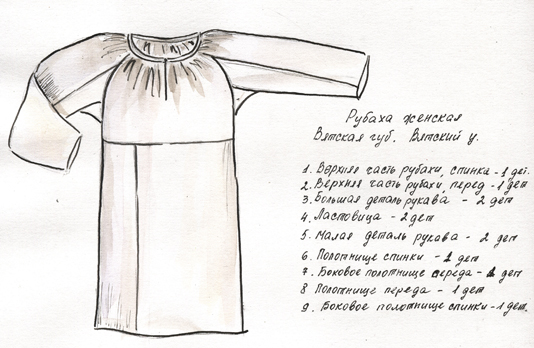 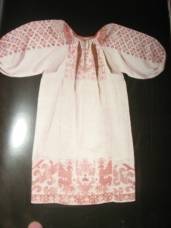 Венчальная рубаха
Епанечка
– короткая клешеная кофточка без рукавов, шилась из парчовой ткани. Душегрейка. Она напоминала маленький сарафанчик и надевалась поверх сарафана, шили ее из дорогих тканей
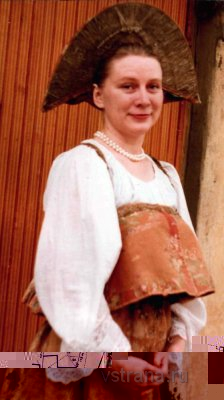 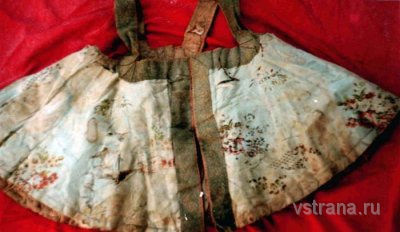 Душегрея кацевейка. Слободской уезд
Передник
Самой декоративной, богато украшенной частью женского русского костюма был передник, или занавеска, закрывающий женскую фигуру спереди. Обычно его делали из холста и орнаментировали вышивкой, тканым узором. Цветными отделочными вставками, шелковыми узорными лентами. Край передника оформляли зубцами, белым или цветным кружевом, бахромой из шелковых или шерстяных ниток, оборкой разной толщины. Носили их с сарафанами.
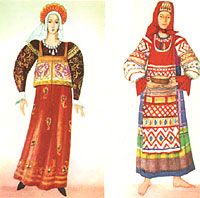 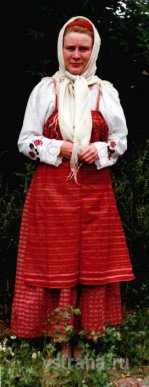 Головной убор
Очень важная часть костюма. По нему в старину, как по паспорту, можно было многое узнать о женщине6 ее возраст, семейное положение, социальный слой, количество детей.
ДЕВИЧЬИ: 
Подчелок
Плачея                                          
Повязки (перевязки)
Обручи
Ленты
-ЖЕНСКИЕ:
Кокошник
Платок
Сорока
Сдериха
Коруна
Повойник

Головной убор, в народных представлениях был связан с небом, его украшали символами солнца, звезд, дерева, птиц. Нити жемчуга и височные украшения символизировали дождевые струи.
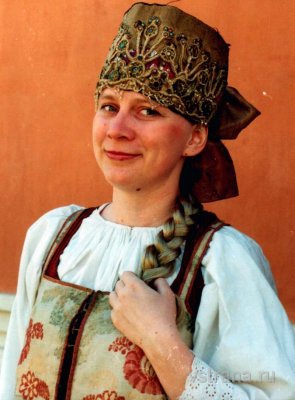 Женские головные уборы
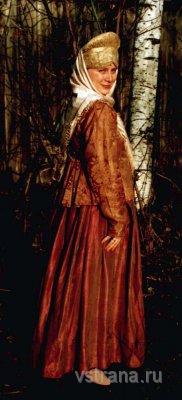 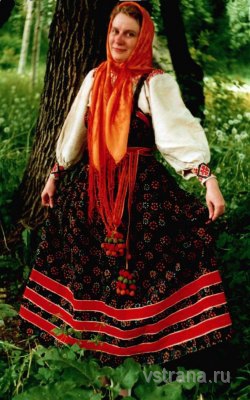 Мужской костюм
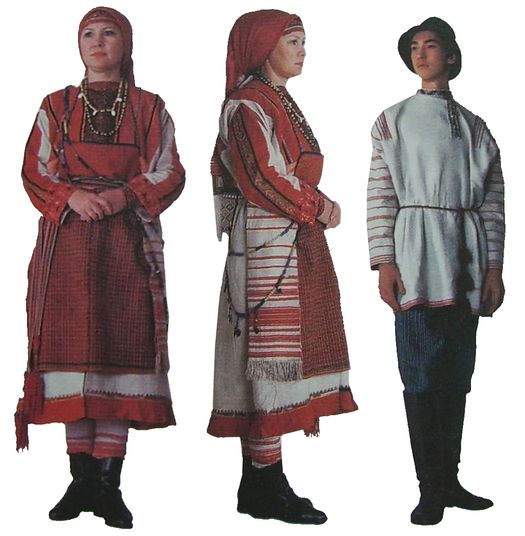 Костюм крестьянина на Руси состоял
 из портов и рубахи.
Рубахи носили навыпуск и подпоясывали узким поясом или цветным шнуром. Порты шились неширокие, суженные к низу, до щиколотки, завязывались на талии шнурком – гашником. Поверх них состоятельные люди носили еще верхние шелковые или суконные штаны, иногда на подкладке. К низу их заправляли либо в онучи – куски ткани, которыми обертывали ноги, завязывая их специальными завязками – оборрами, а затем надевали лапти, либо в сапоги из цветной кожи
Рубаха
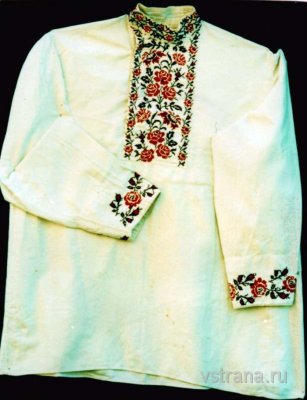 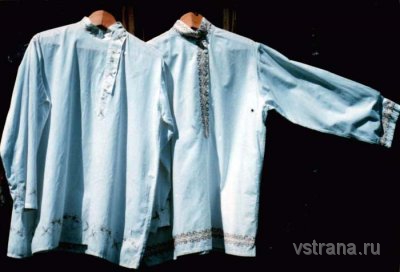 Мужской и женский костюмы для зимы
Центральные губернии России.На бабе овчинная шуба, на мужике суконный зипун. Художник несколько модернизировал его: у русских одежда застегивалась только на левую сторону. Шубы и тулупы делались с очень глубоким запахом, так что мать могла даже укутать ребенка. На голове у мужчины свое валяная шапка, у женщины поверх кокошника фабричная шаль. Лапти с теплыми онучами либо катанки, варежки узорной вязки.